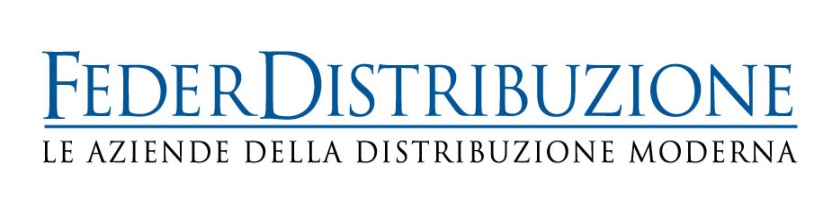 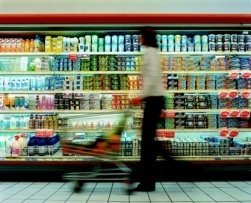 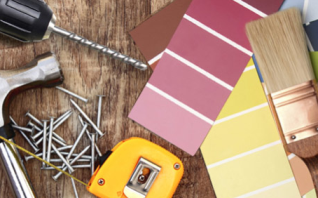 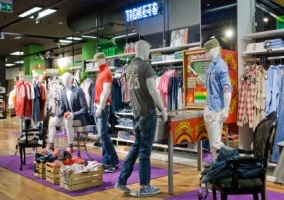 Modern Retail in Italy | Main features and latest trends

			      Workshop Scanner Data - Rome, 1 October 2015
Hélène Hotellier
Responsabile Ufficio studi e Affari europei
Federdistribuzione per ADM
hh@federdistribuzione.it
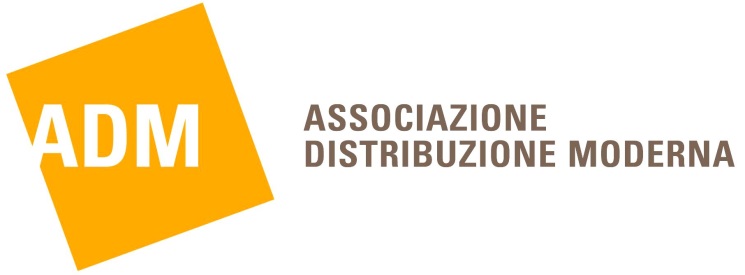 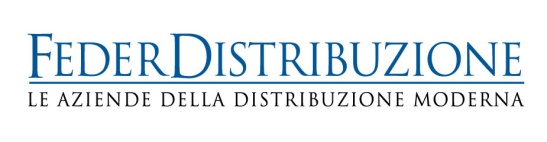 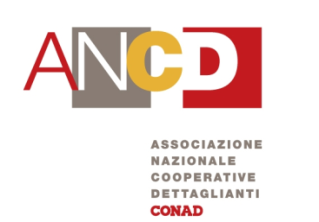 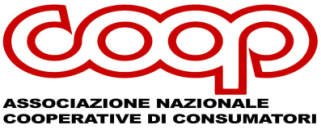 ADM represents the Modern Retail sector in dealing with the agro-food / Fast Moving Consumer Goods industry. ADM aims at the improvement of the supply chain, boosting and promoting efficiency in relations between operators. 

Members of ADM are the three main representative trade associations of the large Modern Retail sector - Federdistribuzione, ANCC-Coop, ANCD-Conad - and about 800 retail companies operating in Italy.

ADM is a forum where the main retail industry associations can discuss to identify possible common paths on institutional issues.
Federdistribuzione per ADM
2
Focus on Italy | Macroeconomic context and forecasts

Focus on Italy| Household consumption model: structural trends & impact of the crisis

Modern Retail in Italy | Main features, comparison with European countries and latest trends

Modern Retail in Italy | New challenges
3
1. Focus on Italy | GDP, Households consumption, Consumer prices
Source: Istat
4
1. Focus on Italy | Macroeconomics forecasts
Source: DEF Italian Government (18 september 2015)
5
2. Focus on Italy | How has Household spending changed overtime
429
835
986
992
€ billion
38,9%
24,9%
21,9%
21,4%
46,0%
45,8%
43,9%
33,5%
32,8%
32,1%
31,2%
27,6%
6
Source:  Istat, GNLC Nielsen, Indicod Ecr-TradaLab
2. Focus on Italy | Household Consumption hit by a 2-phase crisis
Household consumption
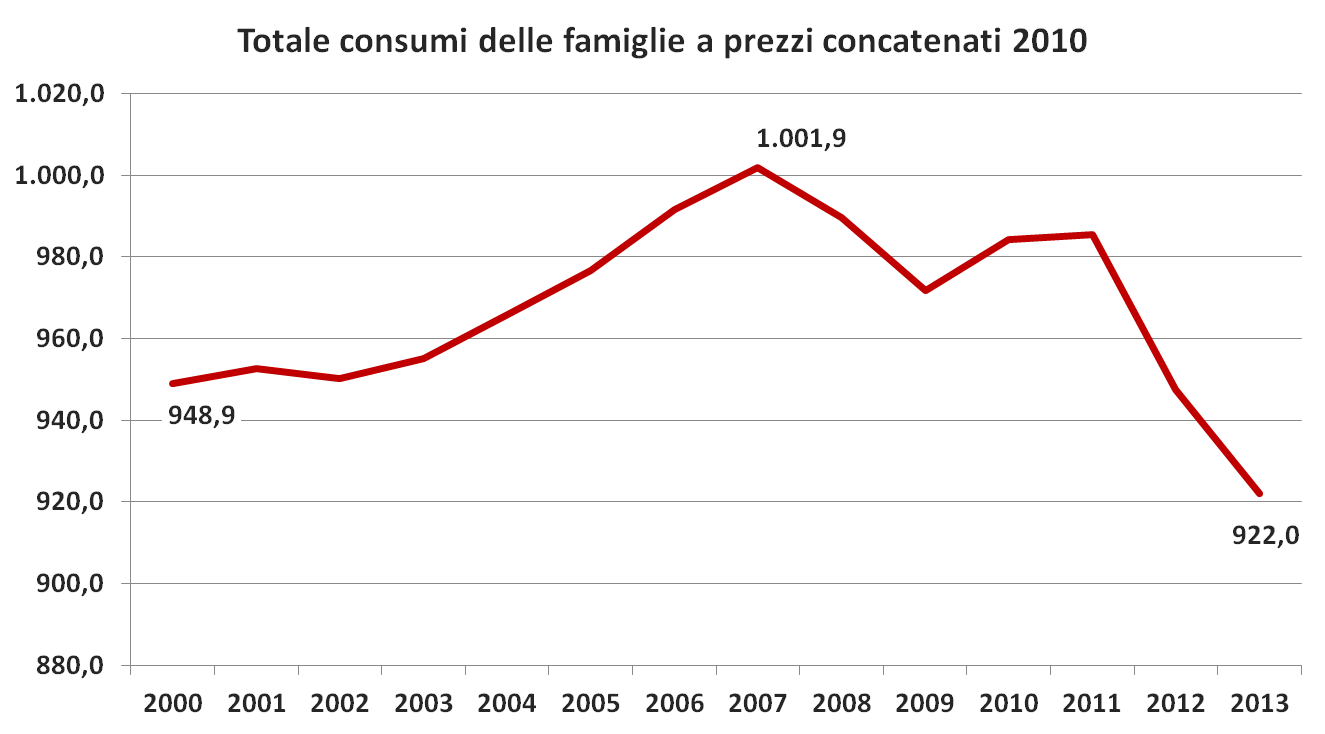 - 6,4% =           € 63,4 bn
- 8,0% = € 79,9 bn
Source:  TradeLab on Istat data
7
3. Modern Retail in Italy| Main features - 2014
Total Modern Retail sales		127,3 bn € 
Total Retail sales 			212,2 bn €
			
Every week, 60 million people 
enter Modern Retail stores

  		450.000 co-workers

		

+131% invested in professional training per FTE in 2014 vs 2006
60%
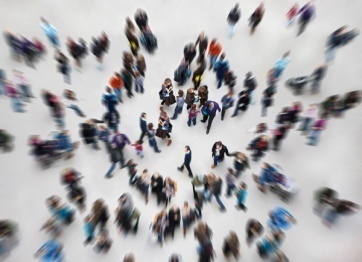 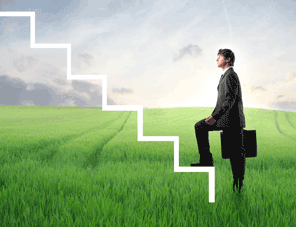 92% with open-ended contracts
58% women
17% under 30
Source: Federdistribuzione, Istat, Nielsen, TradeLab
8
3. Modern Retail in Italy | Retail formats % market shares - Total retail sales
198,5
226,3
220,4
215,4
212,2
€ billion
58.159* stores
696.886 stores
188.274 stores
Incl. Cash & Carry
Source: AC Nielsen, Istat, Indicod Ecr - TradeLab
9
3. Modern Retail in Italy | Retail formats % market shares - Food retail sales
100,8
117,5
117,3
116,0
114,1
€ billion
72,9%
378 stores
1.619 stores
63,1%
6.969 stores
13.872 stores
4.830 stores
191.540 stores
36.196 stores
Source : AC Nielsen, Istat, Indicod Ecr - TradeLab
10
10
3. Modern Retail in Italy | Retail formats % market shares - Food retail sales (excl. market stalls)
Source: Nielsen  - Total Store 2012
11
3. Modern Retail in Italy | Retail formats % market shares - Non food retail sales
100,8
108,8
103,1
99,5
98,1
€ billion
8.966 stores
979 stores
29.127 stores
505.837 stores
152.078 stores
12
Source: Indicod Ecr - TradeLab
12
3. Modern Retail in Italy | Number of stores by retail formats (1)
Incl. Cash & Carry
Source: Osservatorio del commercio (MISE) - Nielsen
13
13
3. Modern Retail in Italy | Number of stores by retail formats (2)
Source: Osservatorio del commercio (MISE) - Nielsen
14
14
3. Modern Retail in Italy | Total sales surface - Grocery market
sq.m. (‘000)
% Var. new sq.m.
Source: Nielsen GNLC - January ed.
15
3. Modern Retail in Italy| Top 10 food retailers: % market shares
Source: AC Nielsen - January 2015
16
3. Modern Retail in Italy | A low level of market concentration
% market share of TOP 3 food retailers
62,5%
61,0%
56,0%
38,0%
36,1%
TESCO
ASDA
J SAINBURY’S
EDEKA
REWE
SCHWARZ Gr.
CARREFOUR LECLERC 
INTERMARCHE
MERCADONA 
CARREFOUR
DIA
COOP
CONAD
SELEX
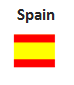 TESCO
ASDA
SAINBURY’S
EDEKA
REWE
ALDI
CARREFOUR
LECLERC
CASINO
COOP
CONAD
SELEX
Germany
Spain
France
Italy
UK
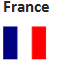 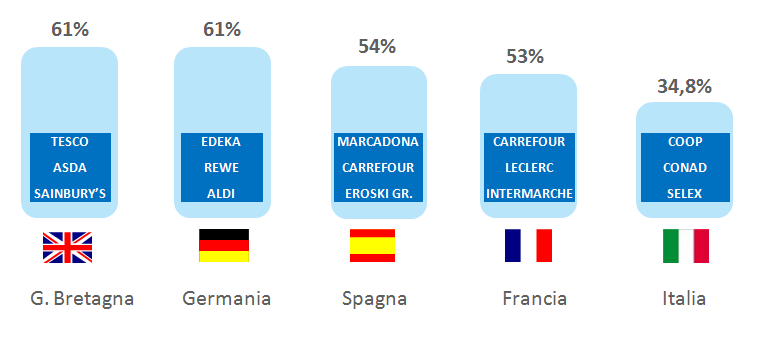 Source: Nielsen, Kantar - 2014
17
3. Modern Retail in Italy | Investments pre & post-crisis
€ 4,0 - 4,5 bn 
of investments in the pre-crisis phase
€ 2,5 - 3,0 bn  
of investments today
1 bn € of investments generates 
750 mln € of value added &
involves 15.000 persons
Source: PwC  study  for Federdistribuzione - 2014 figures
18
3. Modern Retail in Italy| Sales vs. Costs
% Var. (2006 = base 100)
Sales by FTE
Costs by FTE
19
3. Modern Retail in Italy | Consumption crisis  and costs increase has led to a negative profitability
2006
2010
2013
Source: TradeLab  on a representative sample of retailers’ income statement
20
3. Modern Retail in Italy| National vs. Foreign-capital retailers
Metro (Cash & Carry - DE) not taken into account (wholesale format)
Source: Nielsen
21
3. Modern Retail in Italy| Priority to price convenience to sustain purchasing power
Source: Nielsen Trade*Mis - Hyper+Super+LS
22
4. Modern Retail challenges | Omni-channel business model
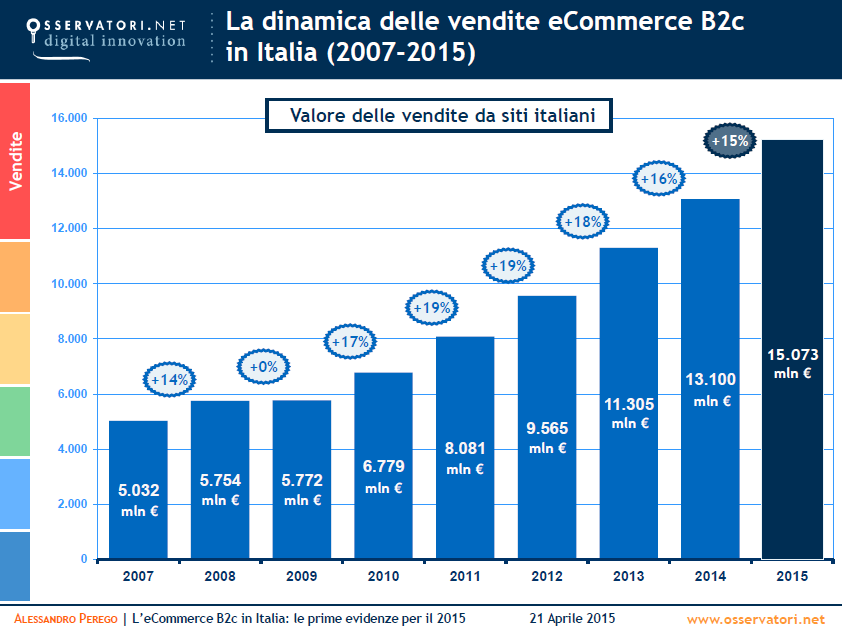 Online sales trend
Source: Politecnico di Milano
23
4. Modern Retail challenges | Omni-channel business model
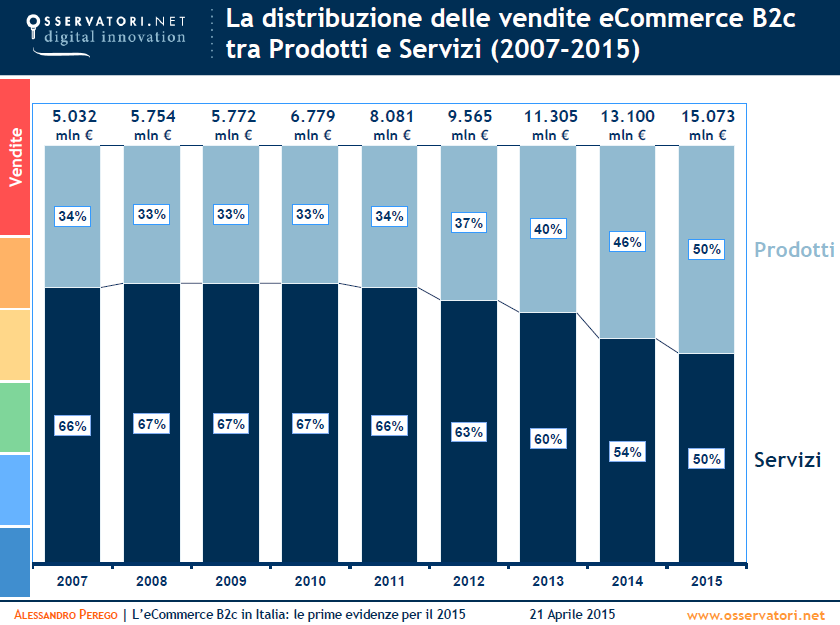 Online sales trend
Goods
Services
Source: Politecnico di Milano
24